โครงการราชทัณฑ์ ปันสุข 
ทำความ ดี เพื่อชาติ ศาสน์ กษัตริย์
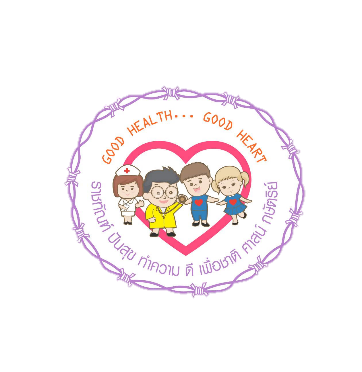 เนื่องในวันเฉลิมพระชนมพรรษาพระบาทสมเด็จพระวชิรเกล้าเจ้าอยู่หัว 
          กลุ่มงานทันตสาธารณสุข สำนักงานสาธารณสุขจังหวัดอ่างทอง
จัดกิจกรรมรณรงค์สร้างเสริมสุขภาพช่องปาก 
ณ เรือนจำ  อำเภอเมือง  จังหวัดอ่างทอง
วันที่  ๒๙  กรกฎาคม   ๒๕๖๓
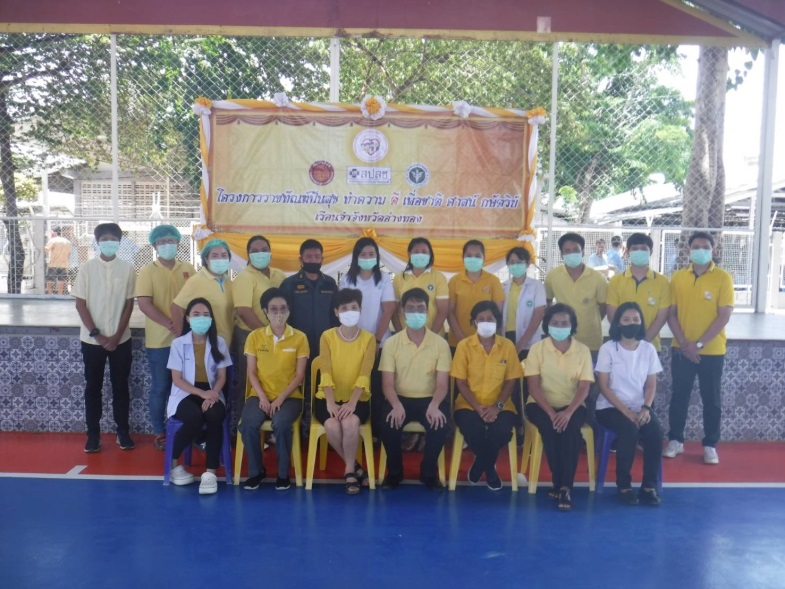 ให้ทันตสุขศึกษารายกลุ่มแก่ผู้ต้องขังชายและหญิง จำนวน ๑๑๖ คน
ให้บริการตรวจฟันแก่ผู้ต้องขังชายและหญิงจำนวน ๑๑๖  คน
ให้บริการถอนฟันแก่ผู้ต้องขังจำนวน ๕๗ คน ๗๖ ซี่
กิจกรรมให้ความรู้ทางทันตสุขภาพผ่านโปสเตอร์และภาพพลิก
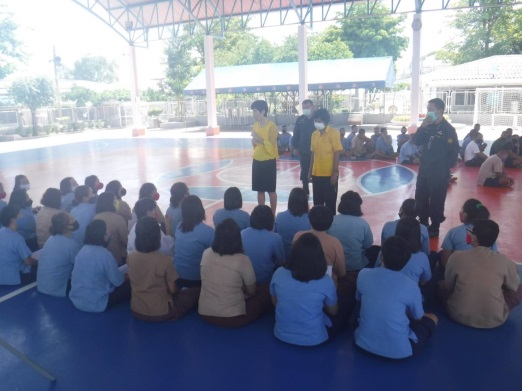 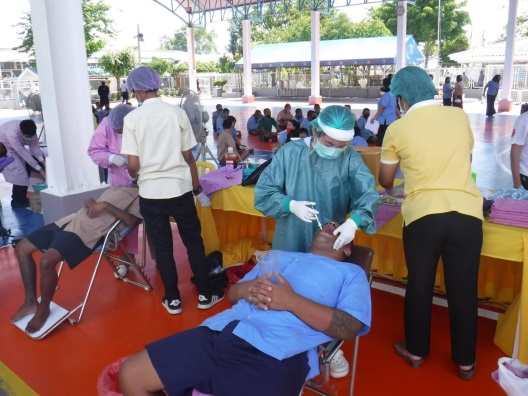 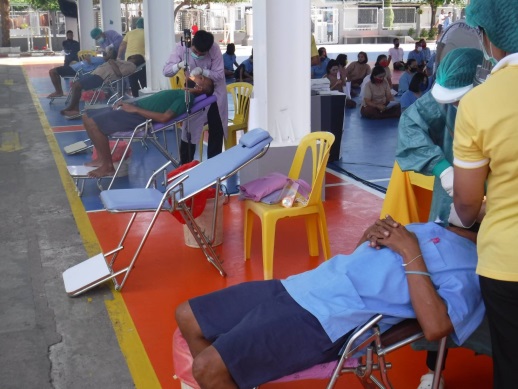